MIT 3.022Microstructural Evolution in Materials15: Glass Transition
Juejun (JJ) Hu
hujuejun@mit.edu
3.071 Amorphous Materials
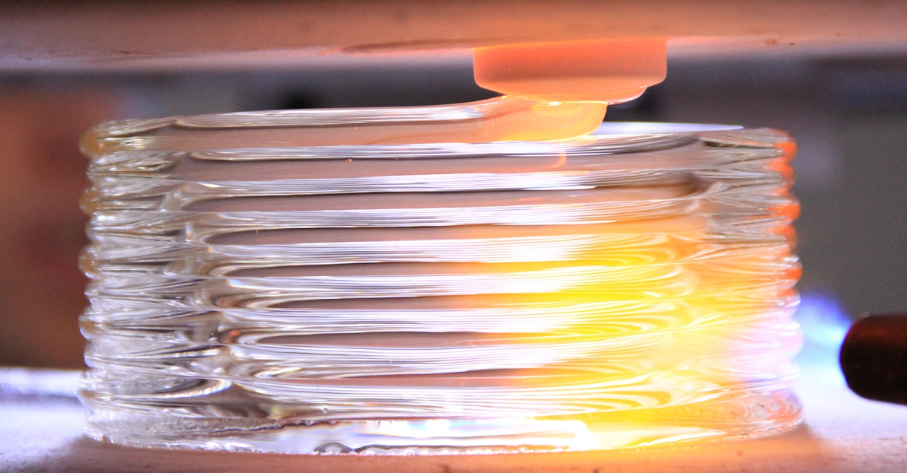 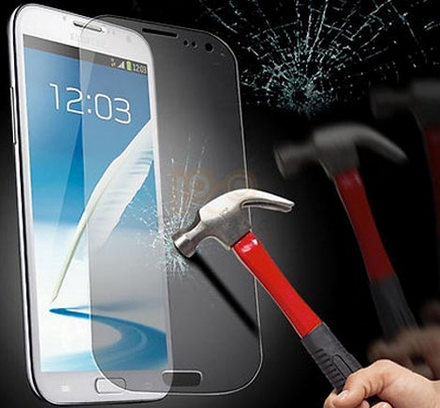 Sapphire vs. tempered glass: which is better?
3-d printing with glass
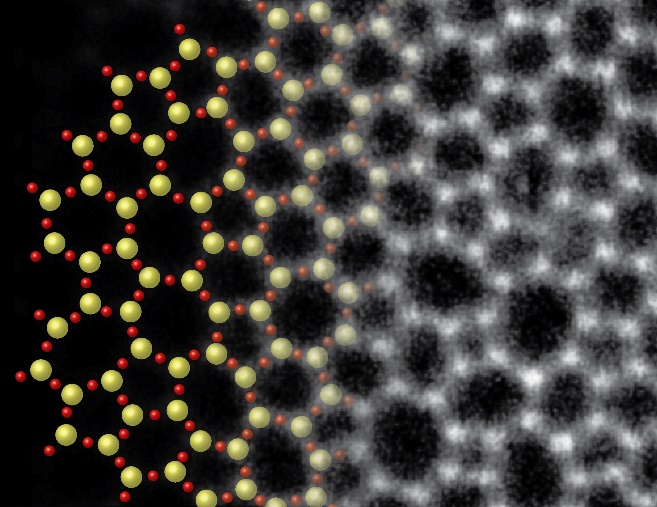 Glass
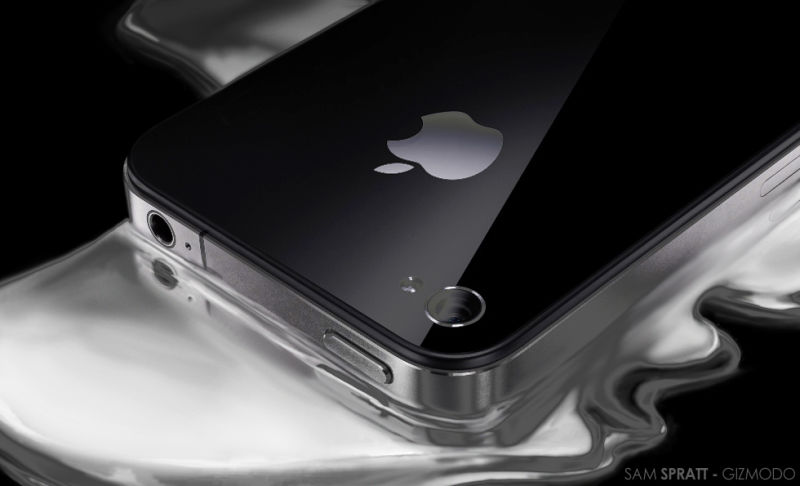 What is Liquidmetal®?
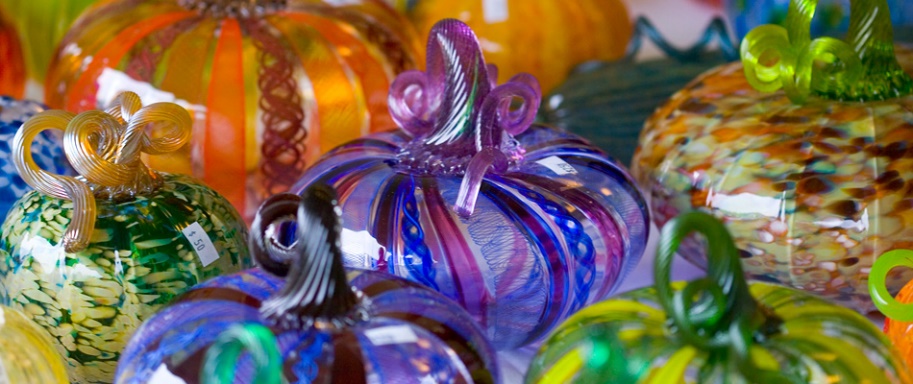 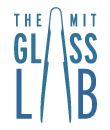 Glass: where arts and science meet
“The Nature of Glass Remains Anything but Clear”
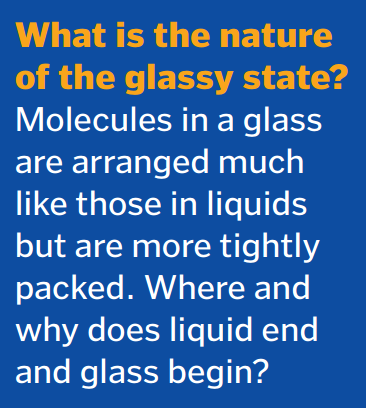 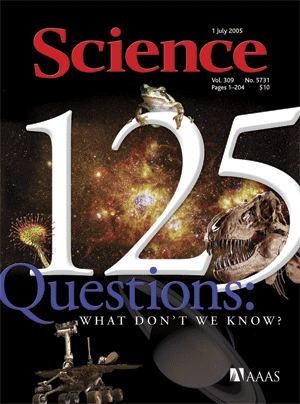 “What don’t we know?” Science 309, 83 (2005)
Glass transition
H, V
Supercooled liquid
Liquid
Glass transition
Suppression of crystallization: glass formation
The glassy state is different from the supercooled liquid state
Fictive temperature
Glass
Crystal
Tf
Tm
Glass structures are dependent on history
H, V
Supercooled liquid
Liquid
Increasing
cooling rate
Glasses obtained at different cooling rates have different structures
Faster cooling results in higher Fictive temperature
3
2
1
Tm
T
[Speaker Notes: Questions to be addressed:
What is glass?
How fast is “fast enough” during cooling?
Why some materials easily form glass while others do not?
Why glass properties are dependent on thermal history?]
What is glass?
A metastable solid which exhibits glass transition and has no long-range atomic order
G
Metastable glassy state
Thermodynamically stable crystalline state
Glasses are metastable with respect to their stable crystalline phase
Atoms can rearrange to form a more stable state given enough time and thermal energy
Structure
What is glass?
A metastable solid which exhibits glass transition and has no long-range atomic order
Short-range order is preserved (AO3 triangles)
Long-range order is disrupted by changing bond angle (mainly) and bond length
Structure lacks symmetry and is usually isotropic
A fictitious A2O3 2-D compound:
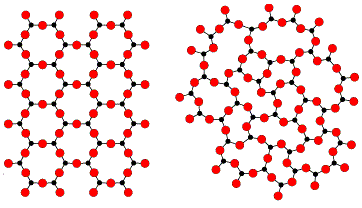 A2O3 crystal
A2O3 glass
Zachariasen's Random Network Theory (1932)
[Speaker Notes: Amorphous does not mean random]
Potential energy landscape (PEL)
PE
Laboratory glass states
Ideal glass
Crystal
Atomic coordinates r1, r2, … r3N
Laboratory glass transition: ergodicity breakdown
Liquid: ergodic
Glass: nonergodic, confined to a few local minima

Inter-valley transition time t :
Glass
Liquid
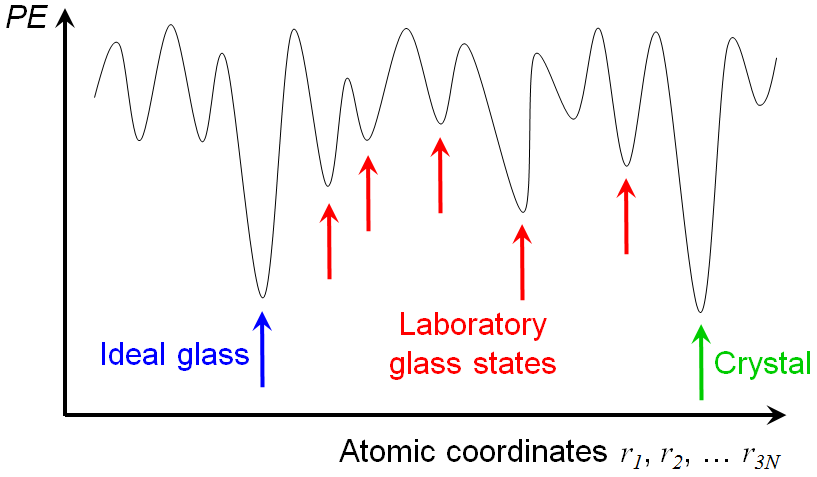 E : barrier height
n : attempt frequency
Crystal nucleation and growth
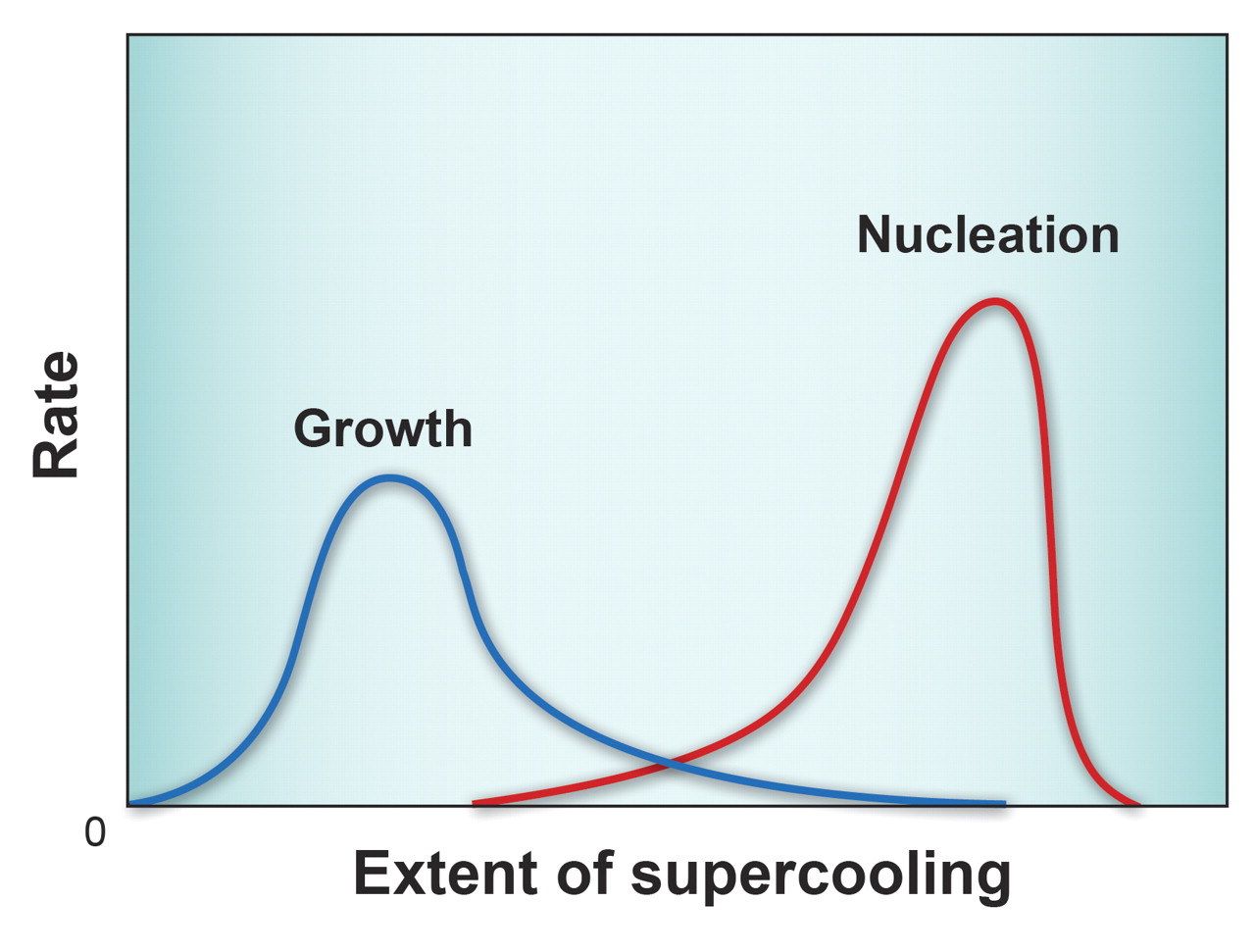 Metastable zone of supercooling
Driving force: supercooling
Both processes are thermally activated
Tm
Time-temperature-transformation (TTT) diagram
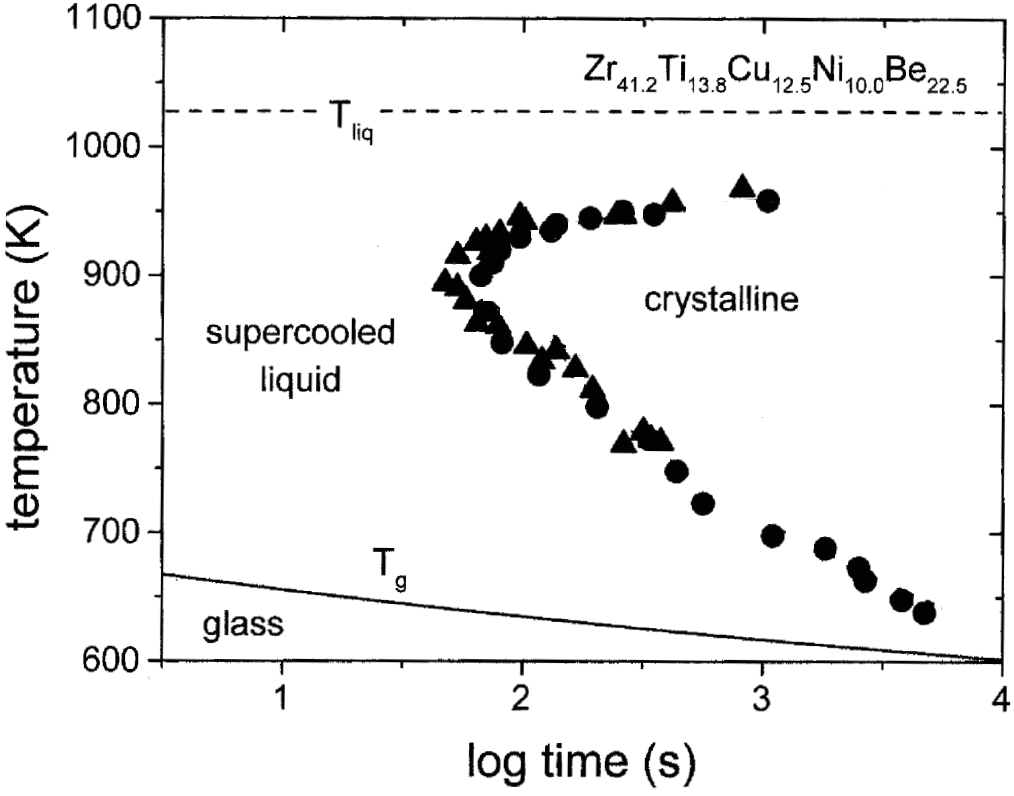 Driving force (supercooling) limited
Diffusion limited
Critical cooling rate Rc
R. Busch, JOM 52, 39-42 (2000)
Critical cooling rate and glass formation
Maximum glass sample thickness:
a : thermal diffusivity
Summary
What is glass?
Metastable solids exhibiting glass transition and lacking long-range order
Why are glass properties history-dependent?
Glass structure can be trapped in different metastable basins and is path-dependent
How to determine the cooling rate necessary for glass formation?
Time-temperature-transformation (TTT) diagram
THE FOLLOWING PREVIEW HAS BEEN APPROVED FOR
ALL 3.022 PARTICIPANTS
®
www.classratings.com
dmse.mit.edu
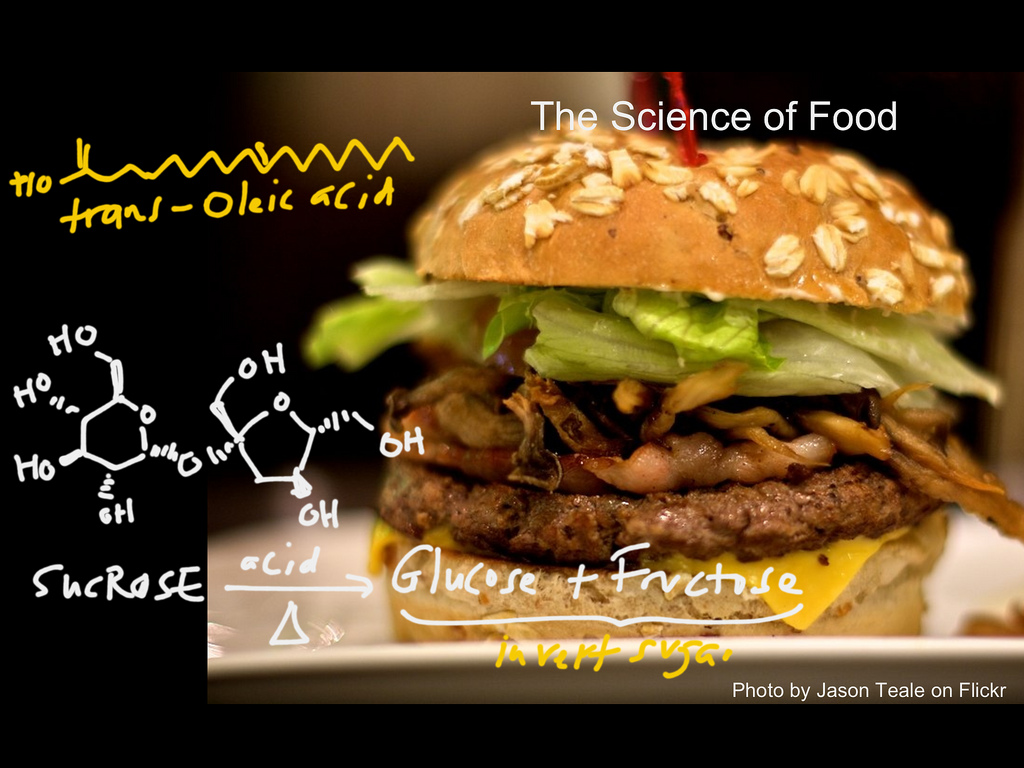 We proudly present
“Microstructural Evolution in Foods”
Image Credit: profkarim CC BY-SA 2.0
List of symbols
H – enthalpy
V – volume
Tm – melting point
T – temperature
Tf – Fictive temperature
G – Gibbs free energy
tobs – observation time, duration of experimental observation
t – intervalley transition time, time it takes for a system to transition from a local metastable energy basin to another
n – attempt frequency or atomic vibrational frequency
k – Boltzmann constant (1.38 × 10-23 m2 kg s-2 K-1)
List of symbols
E – average energy barrier height between metastable states
Tg – glass transition temperature
Rc – critical cooling rate to prevent crystallization
DT – supercooling corresponding to the nose temperature
a – thermal diffusivity
dmax – maximum thickness of sample that can maintain a homogeneous glassy state